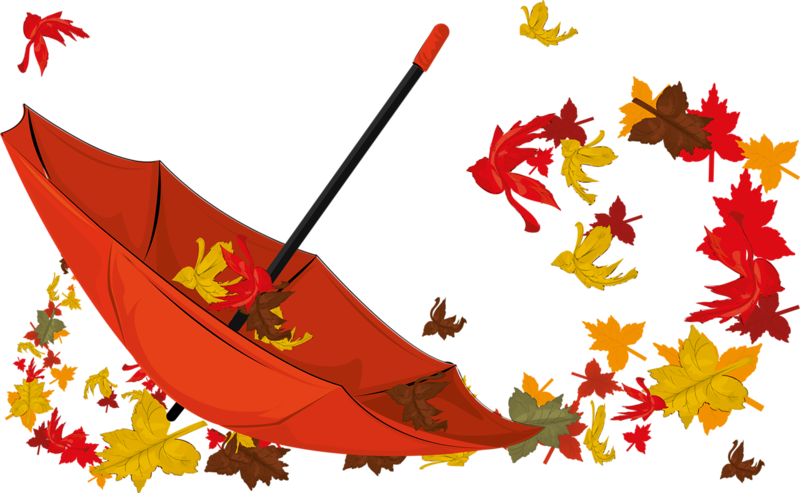 Праздник «Осени»
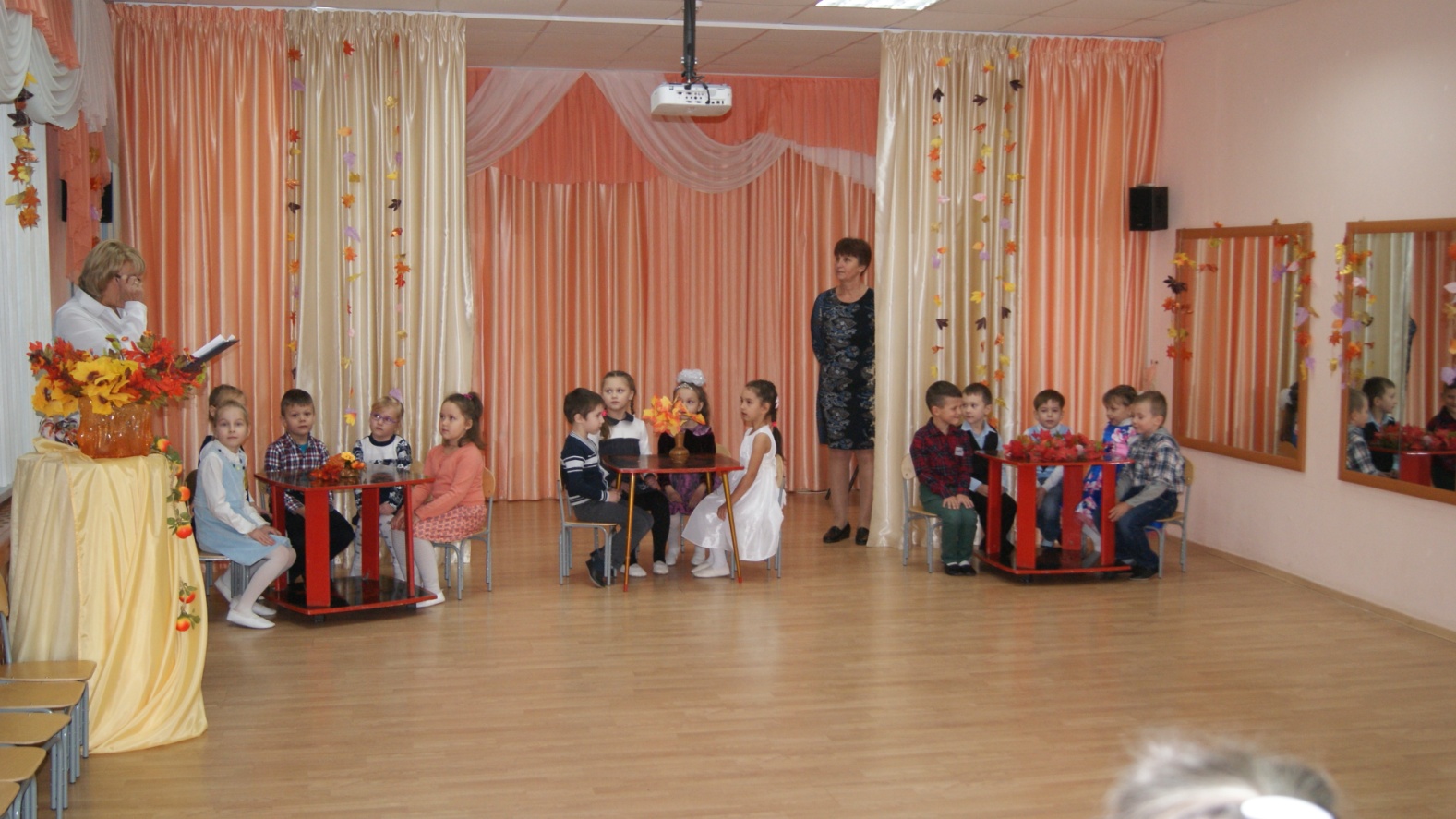 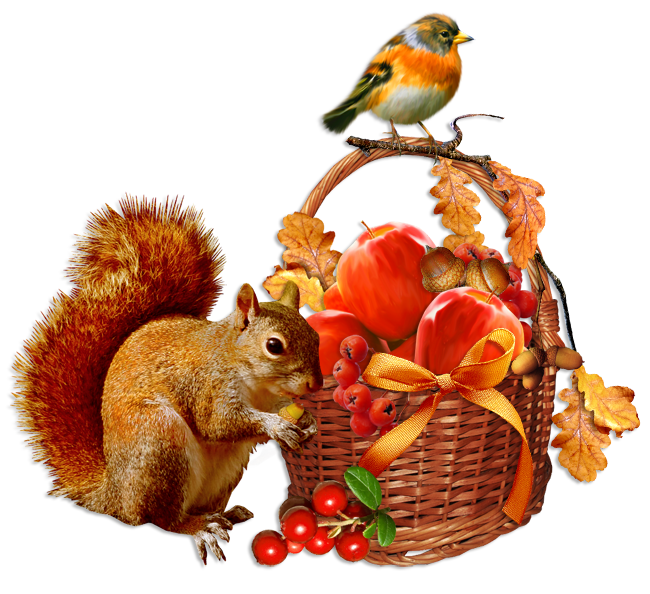 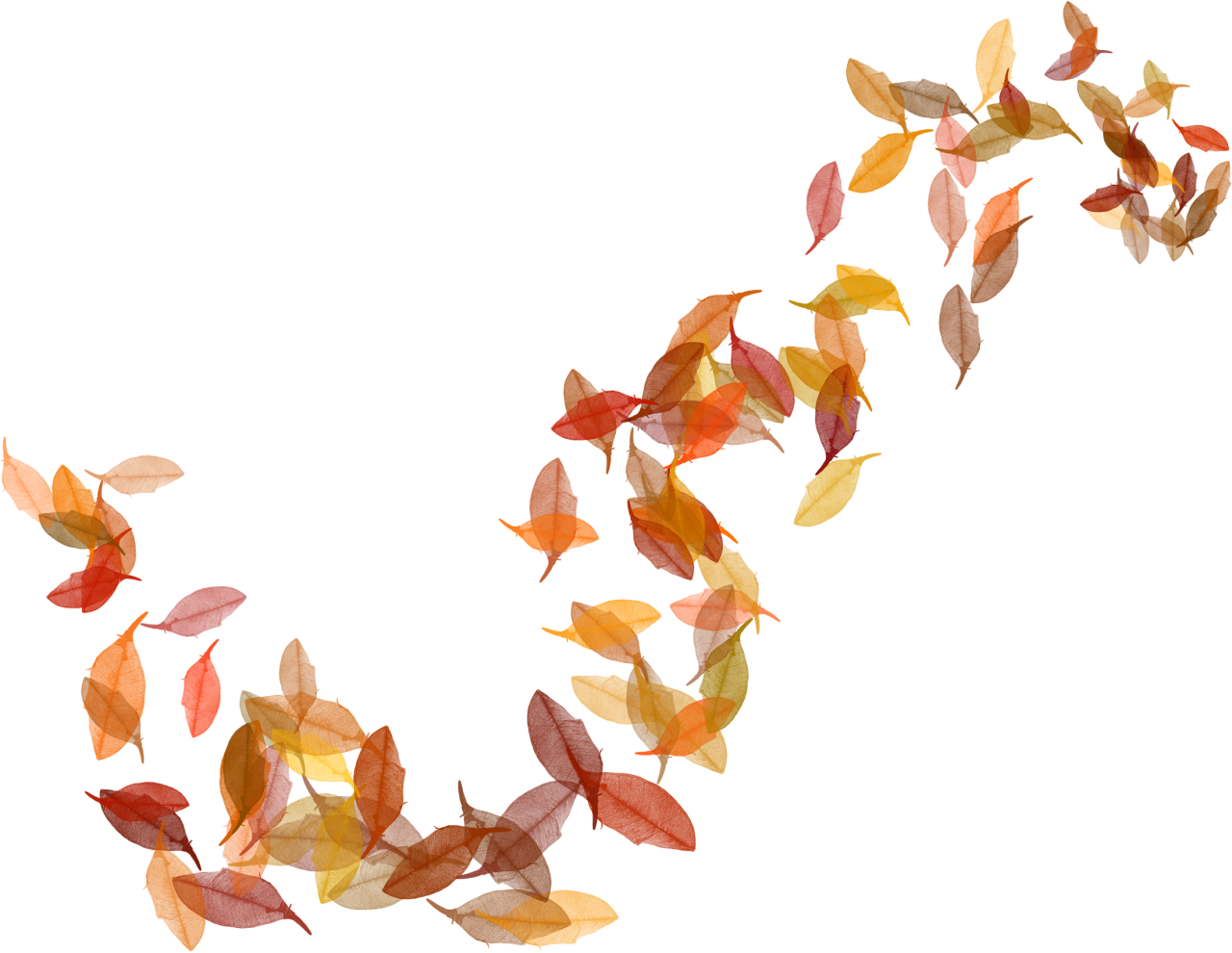 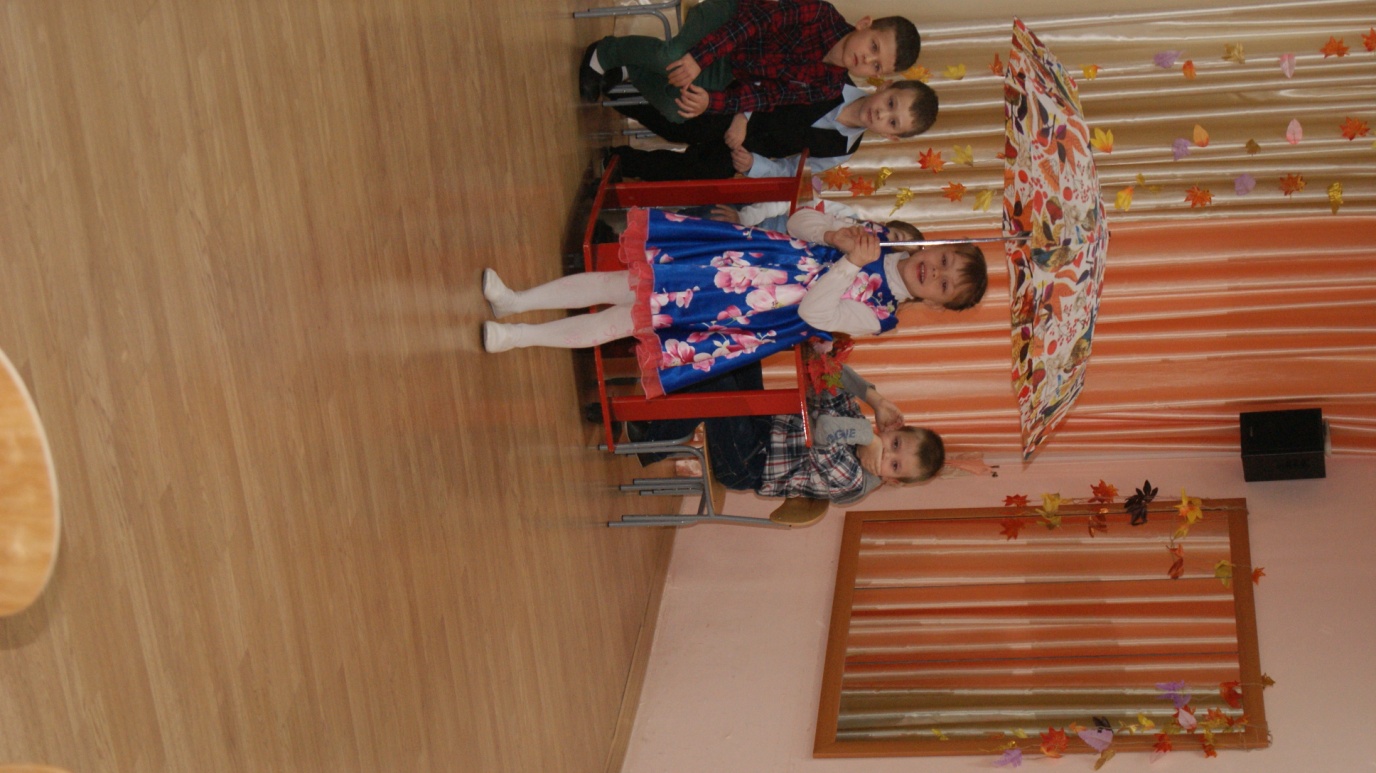 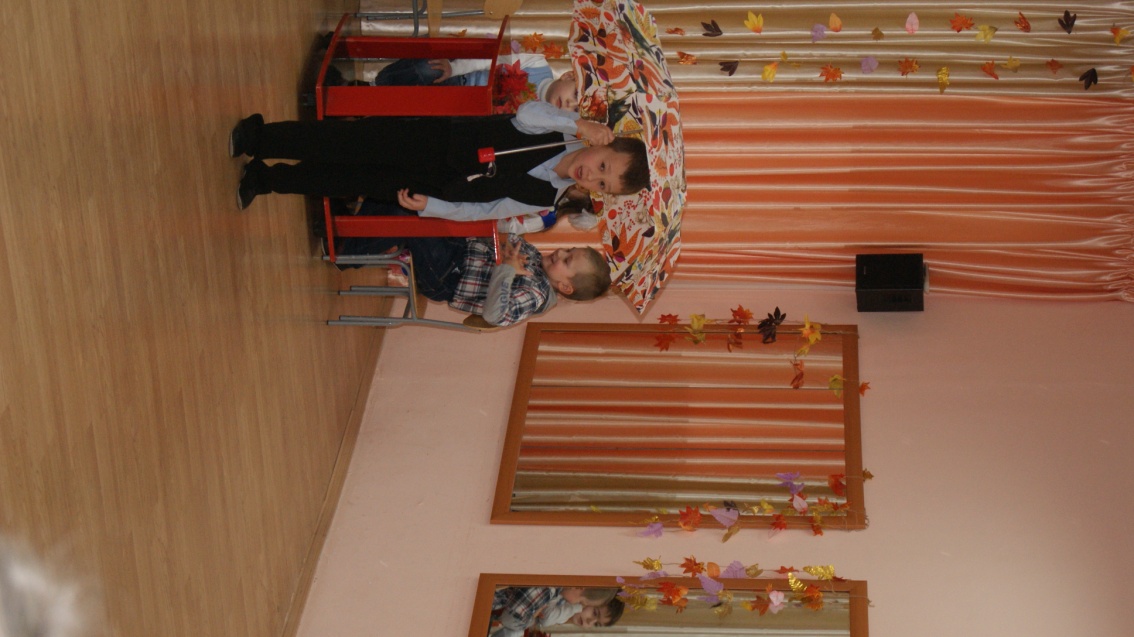 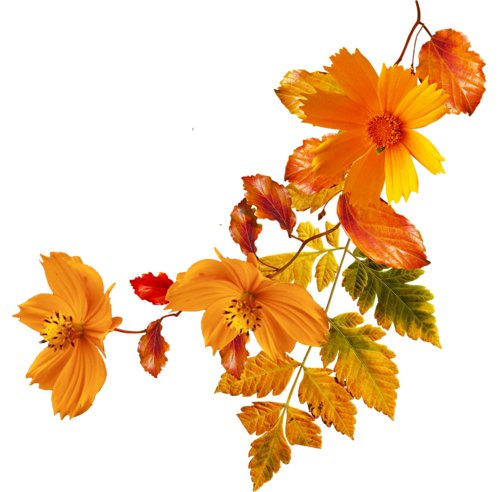 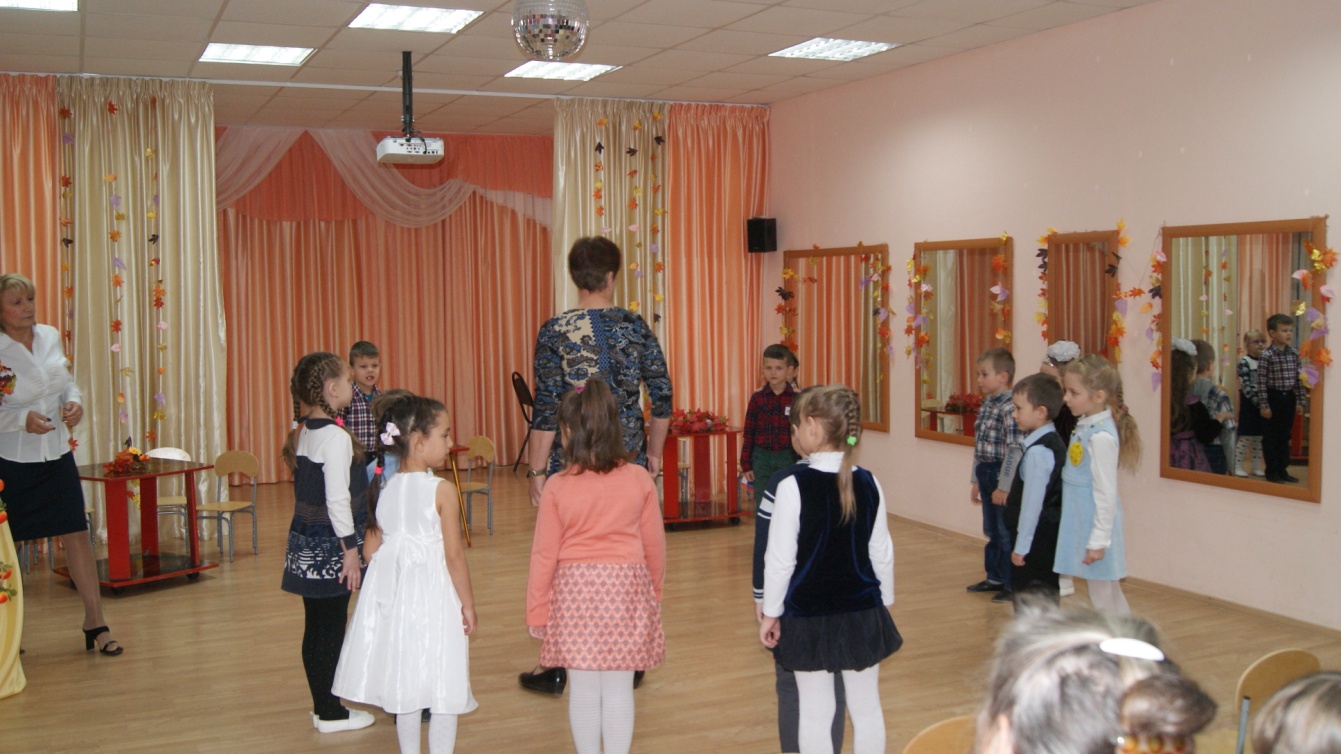 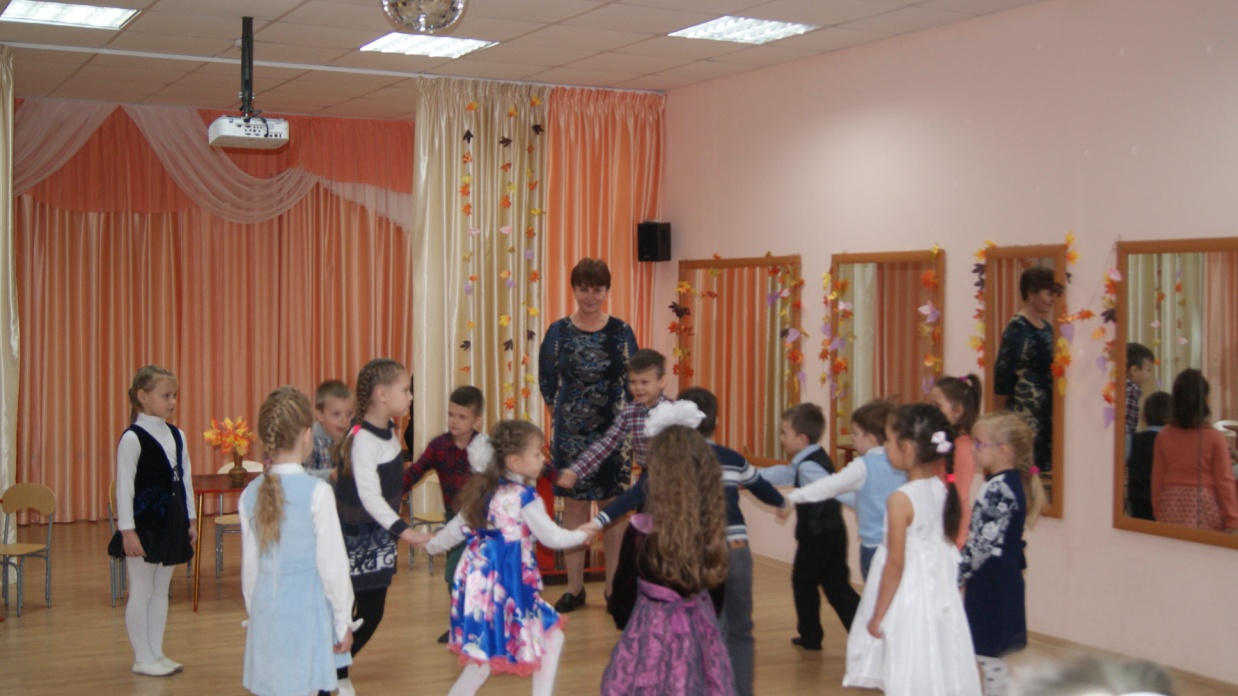 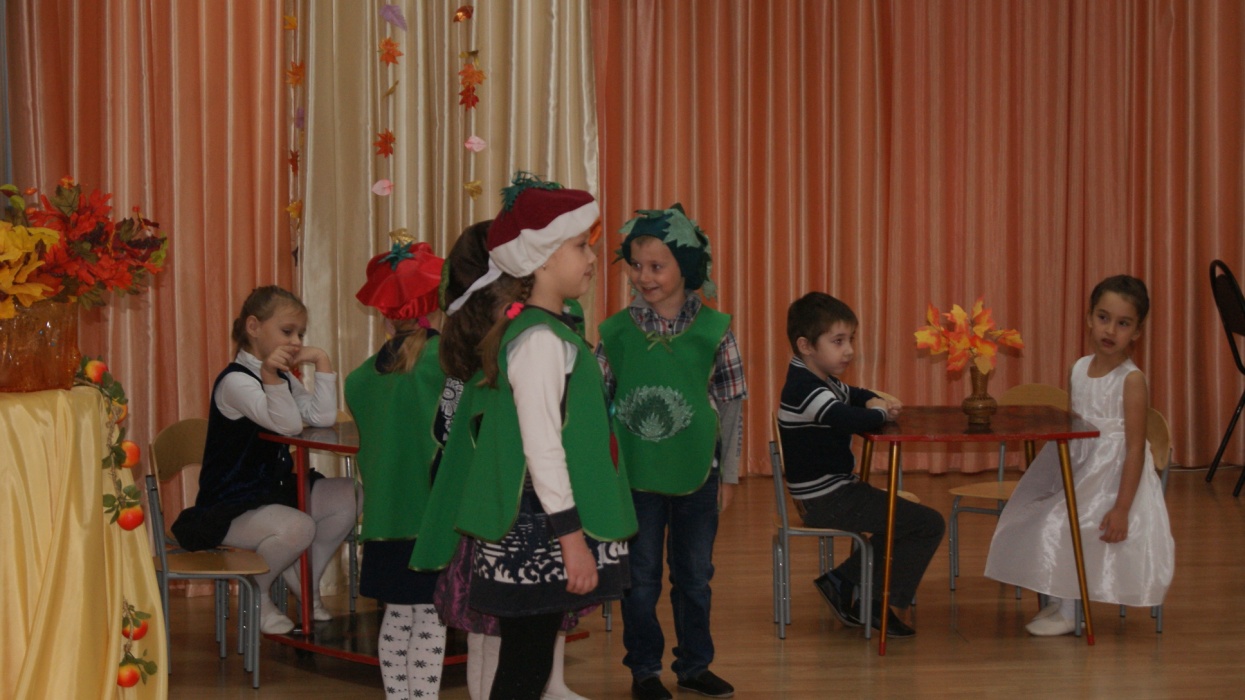 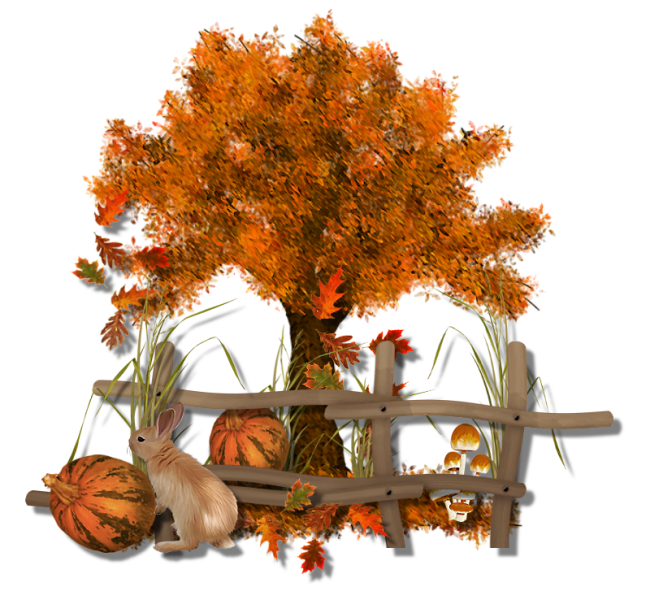 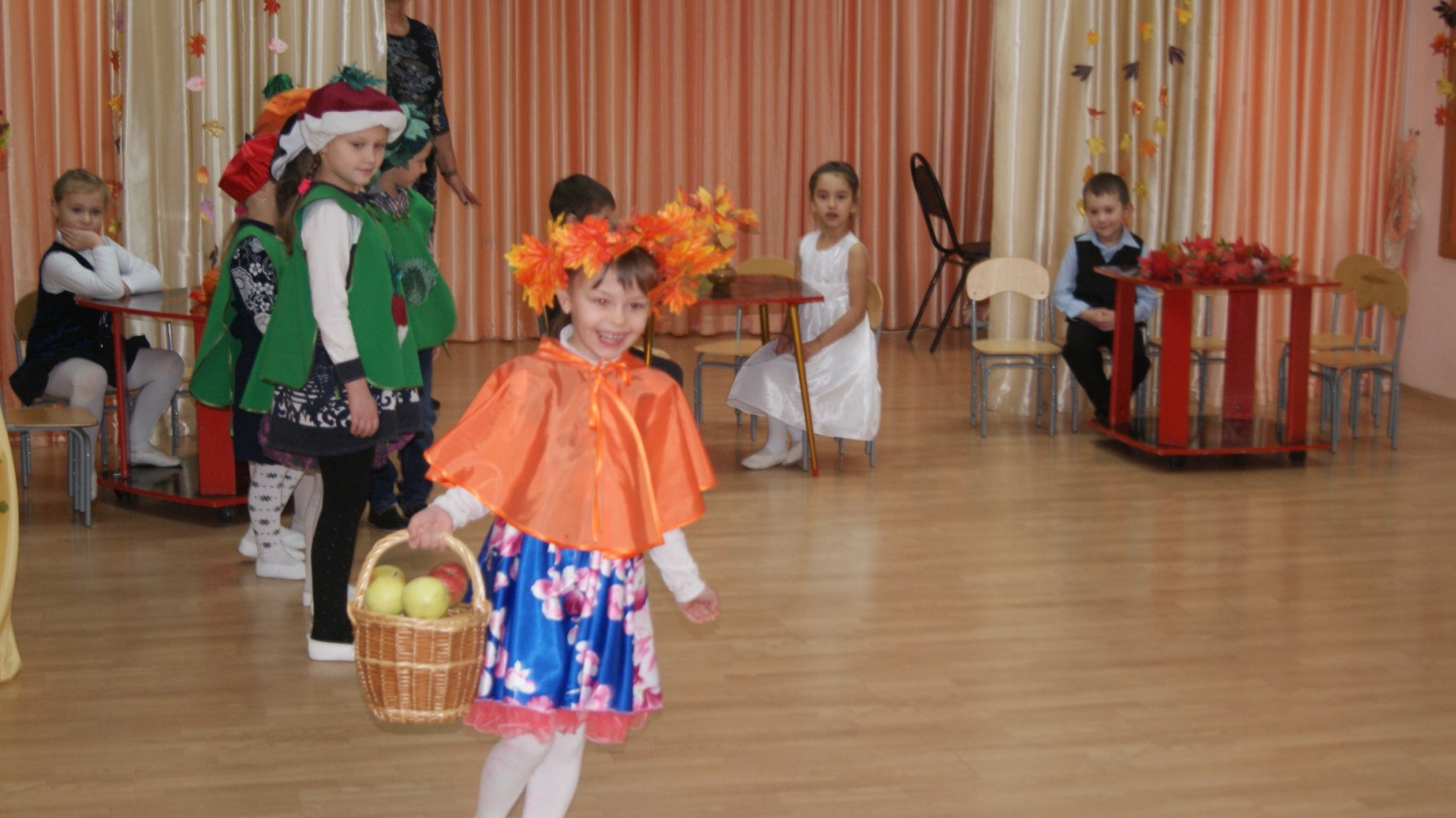